Strand 2: Synthetic GeometryGeostrips & Student CD
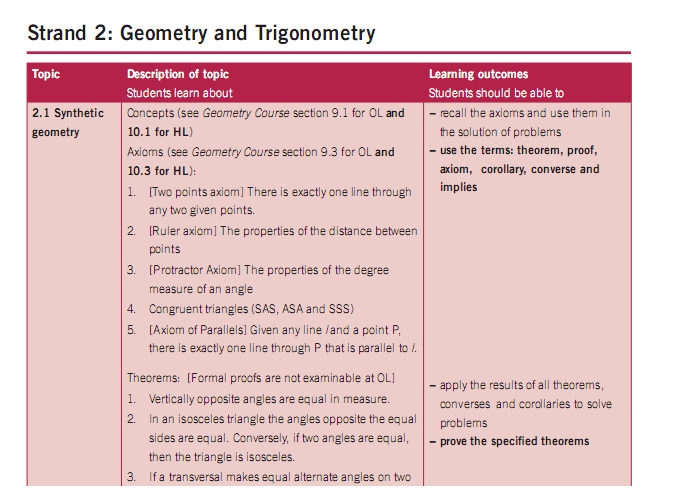 “Theorems are full of potential for surprise and delight. Every theorem can be taught by considering the unexpected matter which theorems claim to be true. Rather than simply telling students what the theorem claims, it would be helpful if we assumed we didn’t know it...it is the mathematics teacher’s responsibility to recover the surprise embedded in the theorem and convey it to the pupils. The method is simple: just imagine you do not know the fact. This is where the teacher meets the students.”
“The geometrical results listed in the following pages(18-19) should first be encountered by learners through investigation and discovery.” (Syllabus)
Convince themselves through investigation that theorems 1 – 6 are true
Proof Required JC (H/L)
2.1 Synthetic Geometry-C.I.C
Vertically opposite angles are equal in measure.
In an isosceles triangle the angles opposite the equal sides are equal (and converse).
If a transversal makes equal alternate angles on two lines then the lines are parallel (and converse).
The angles in any triangle add to 180o.
Two lines are parallel if and only if, for any transversal, the corresponding angles are equal.
Each exterior angle of a triangle is equal to the sum of the interior opposite angles.
[Speaker Notes: Relative vocabulary list. In Synthetic Geometry the students have to convince themselves through investigation 
that Theorems 1-6 are true, the students CD is an excellent resource to accomplish this 
where all 6 Theorems are laid out in interactive form.]
Images of Geostrips (C.I.C)
Vertically opposite angles 
    are equal in measure. (C.I.C)
In an isosceles triangle the angles opposite the equal sides are equal. Conversely, if two angles are equal, then the triangle is isosceles. (C.I.C)
Reminder 
Word Bank & Student CD
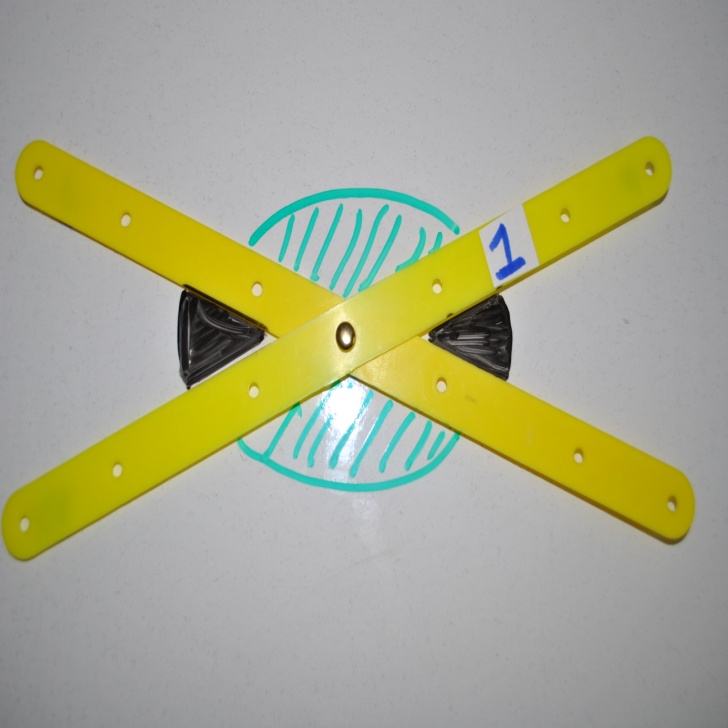 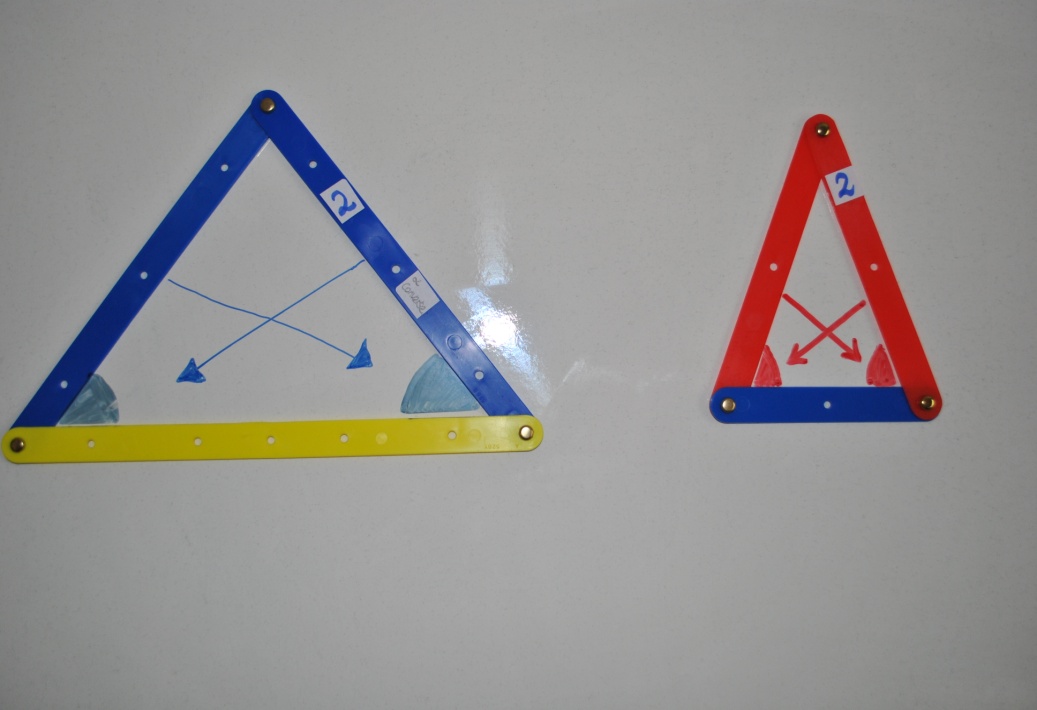 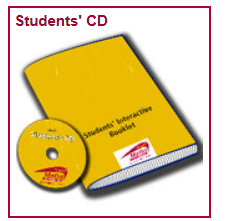 If a transversal makes equal alternate angles on two lines then the lines are parallel. Conversely, if two lines are parallel, then any transversal will make equal alternate angles with them. (C.I.C)
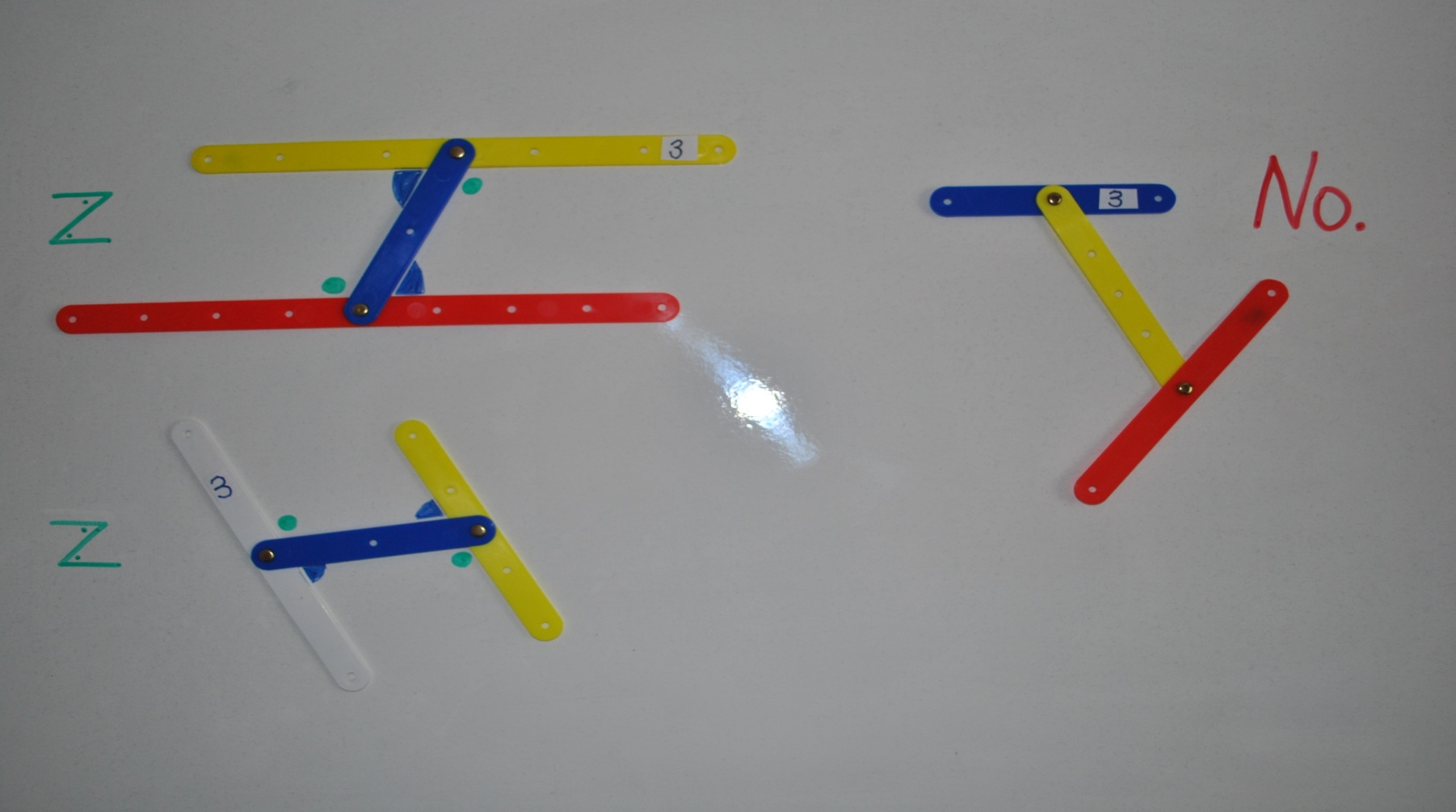 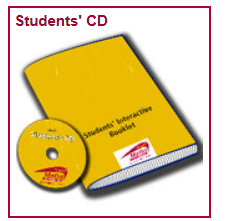 Note: Could use the same triangles to investigate the following Theorem.
      The angle opposite the greater of two sides is greater than the angles opposite the lesser. Conversely, the side opposite the greater of two angles is greater than the side opposite the lesser angle. (LC O/L & H/L)
*The angles in any triangle add to 180° (C.I.C)
*Proof H/L  JC
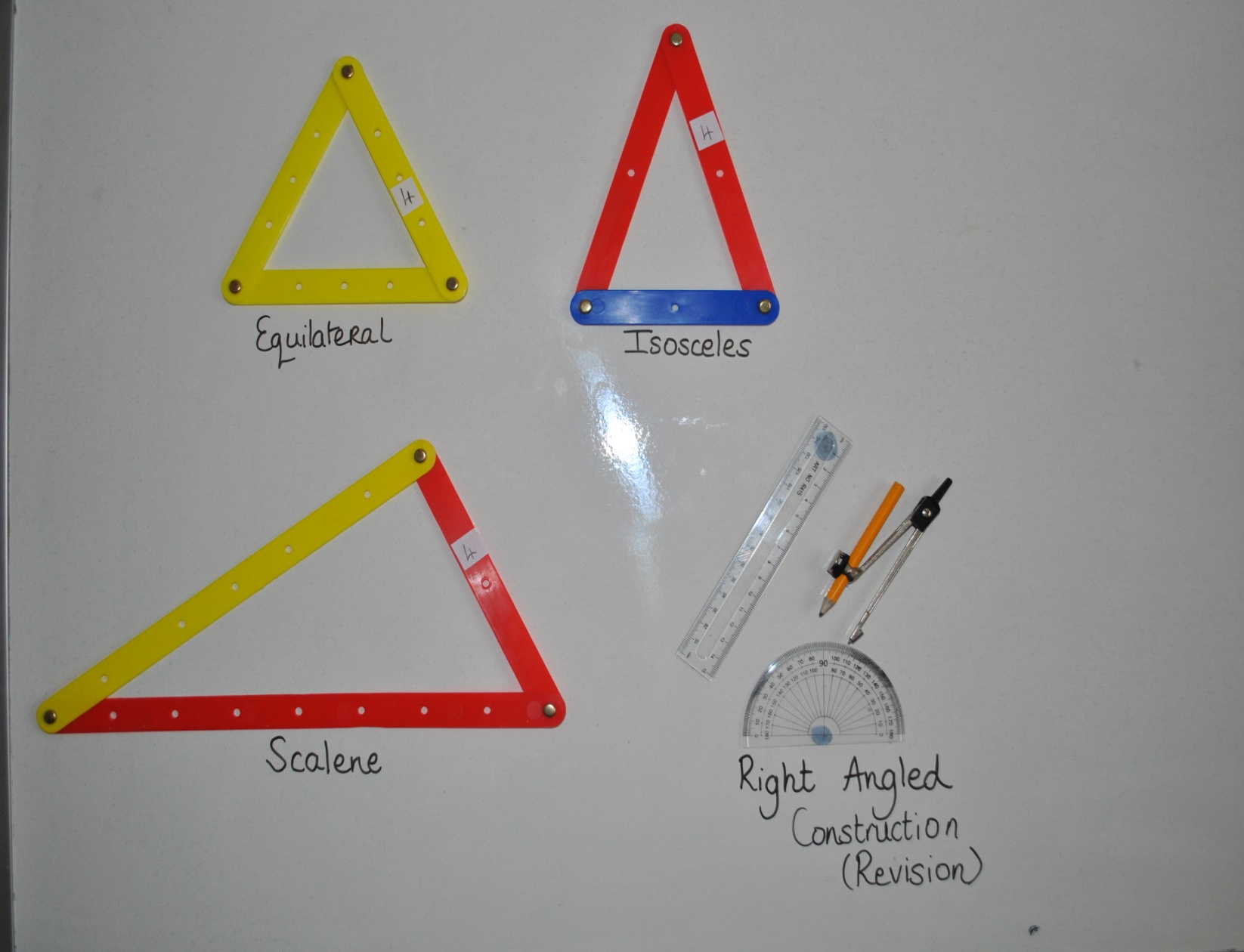 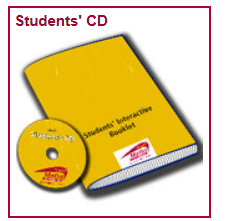 Two lines are parallel, if and only if, for any transversal, corresponding angles are equal. (C.I.C)
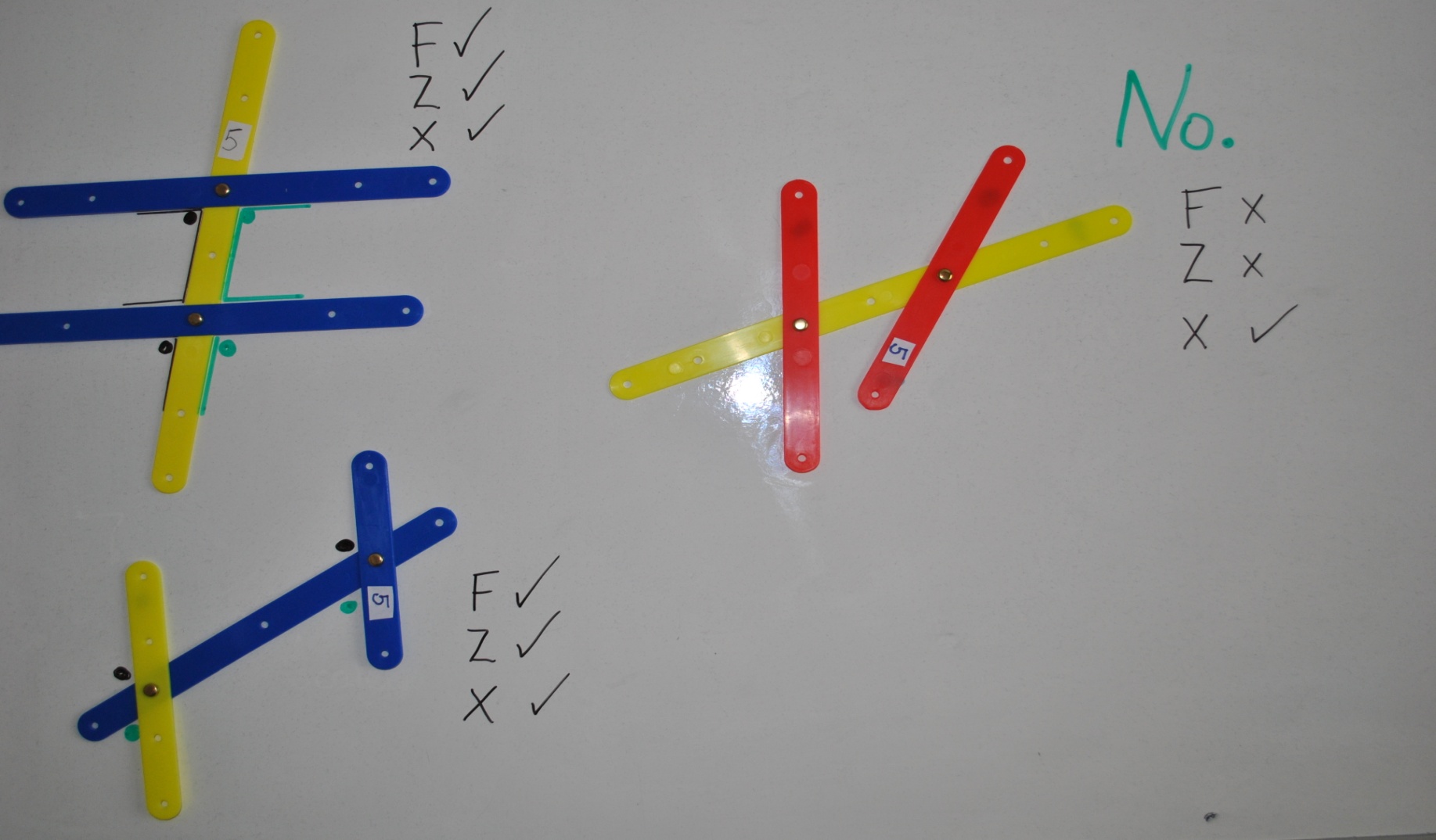 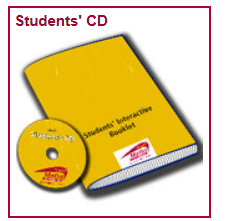 * Each exterior angle of a triangle is equal to the sum of the interior opposite angles. (C.I.C)

* Proof H/L JC
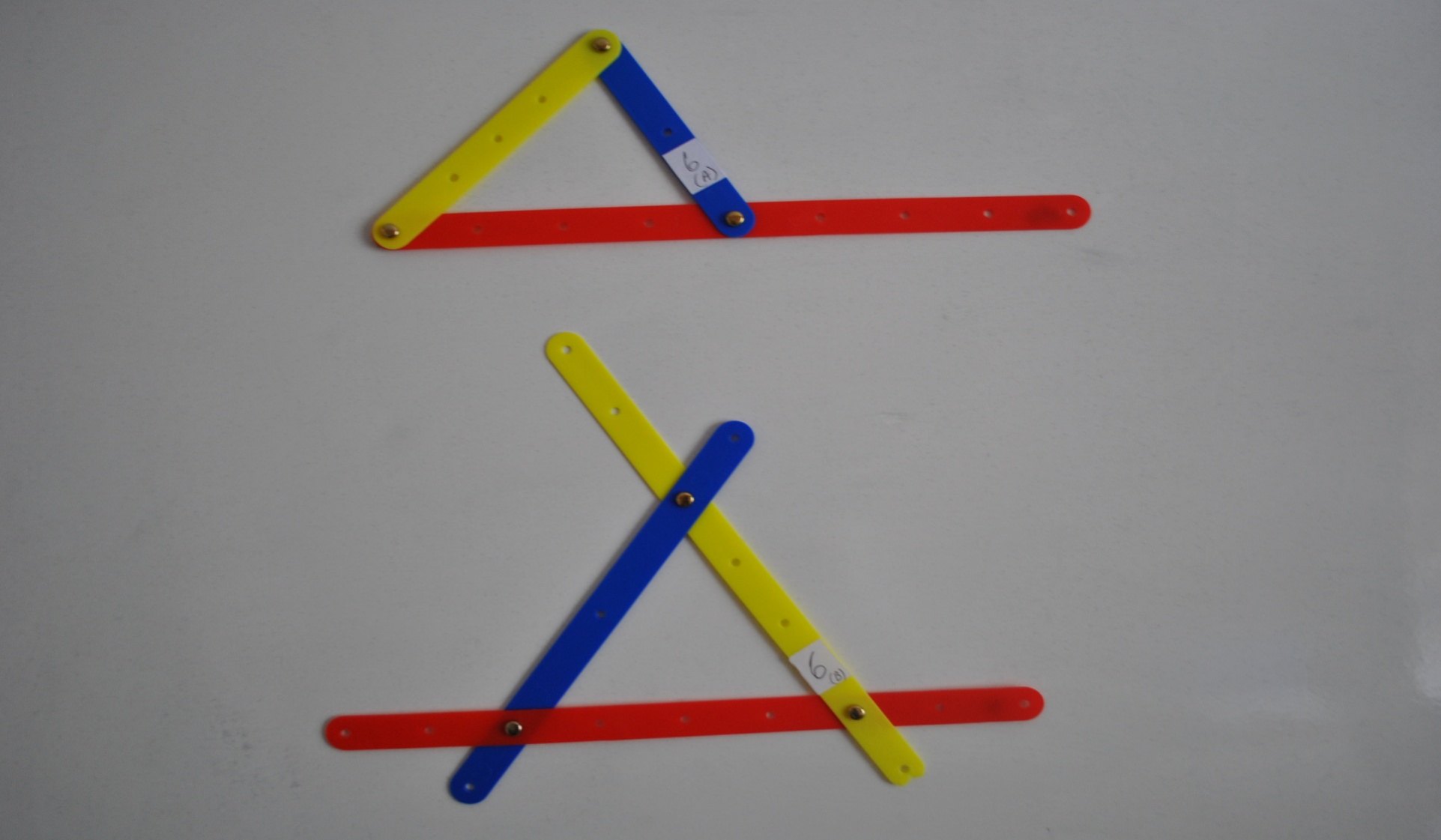 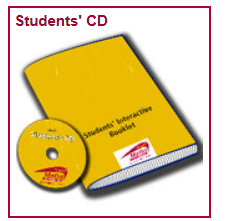 Theorem 8-WS2-LC (O/L&H/L)
What is the title of this theorem?
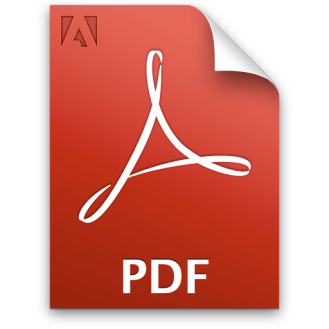 Theorem Title
Two Sides of a Triangle 
are Together  
Greater than the Third
* In a parallelogram, opposite sides are equal, and opposite angles are equal.
Conversely (1) If the opposite angles of a convex quadrilateral are equal, then it is a parallelogram;
                     (2) If the opposite sides of a convex quadrilateral are equal, then it is a parallelogram. (All Levels)

* Proof H/L JC
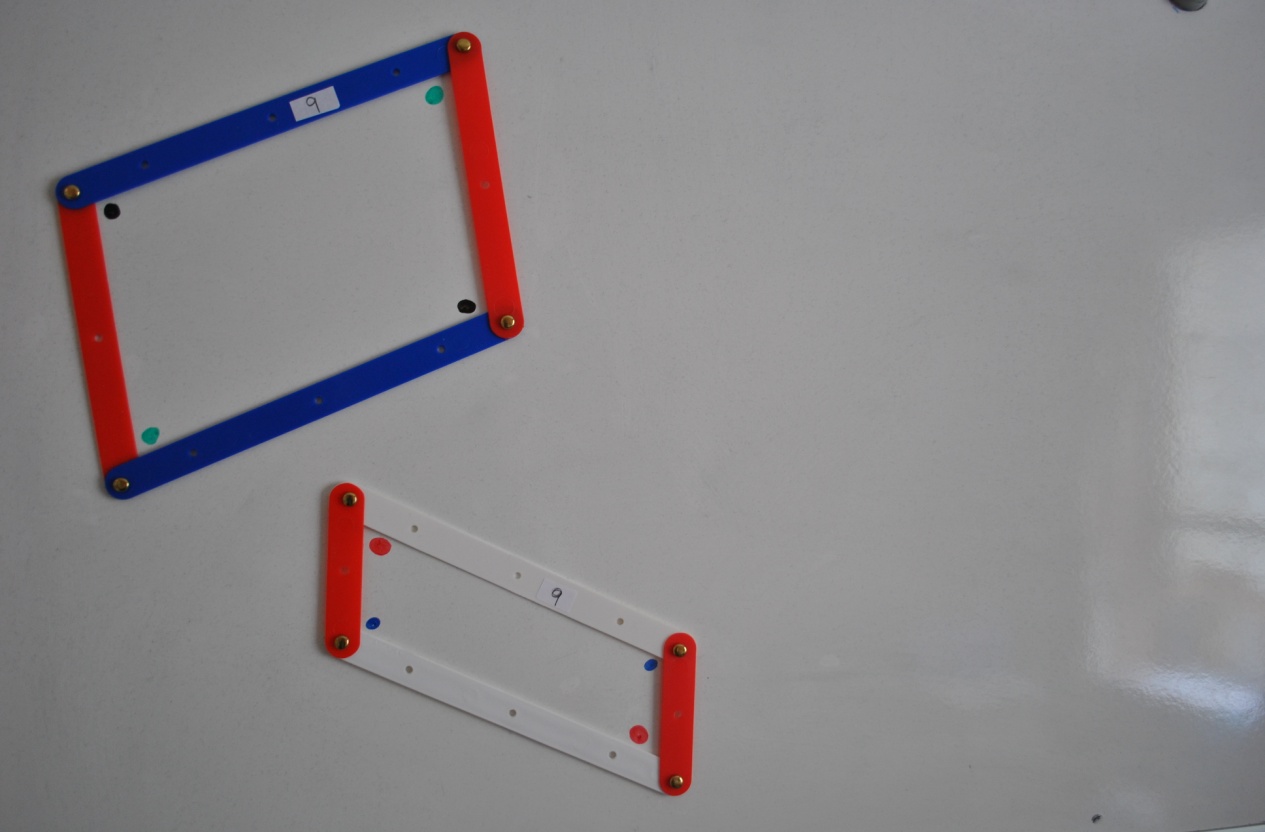 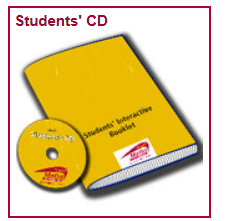 Theorem 9: Corollary 1
A diagonal divides a parallelogram into two congruent triangles. (JC H/L & LC H/L)
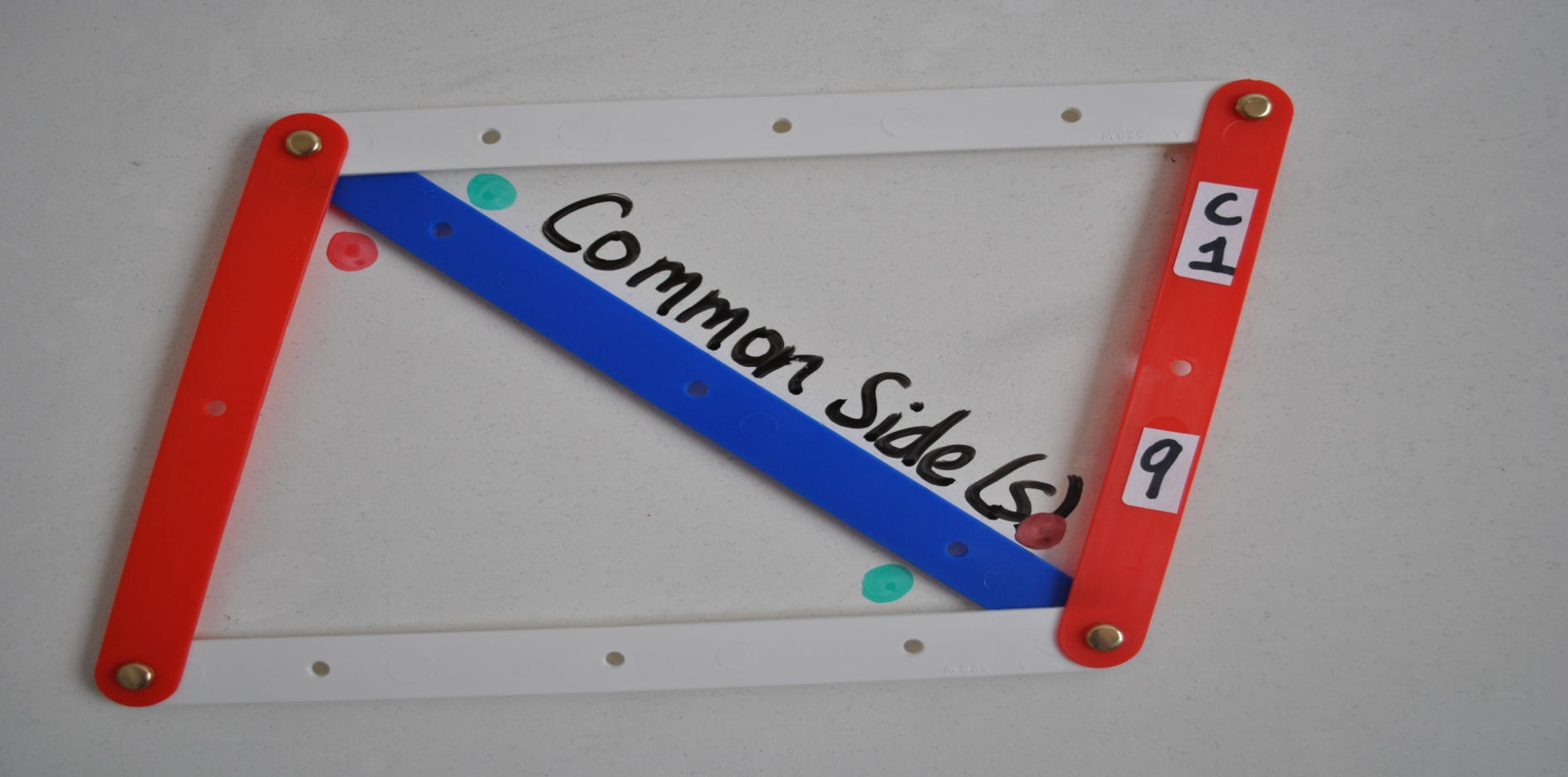 The diagonals of a parallelogram bisect each other. Conversely, if the diagonals of a quadrilateral bisect one another, then the quadrilateral is a parallelogram. (All Levels)
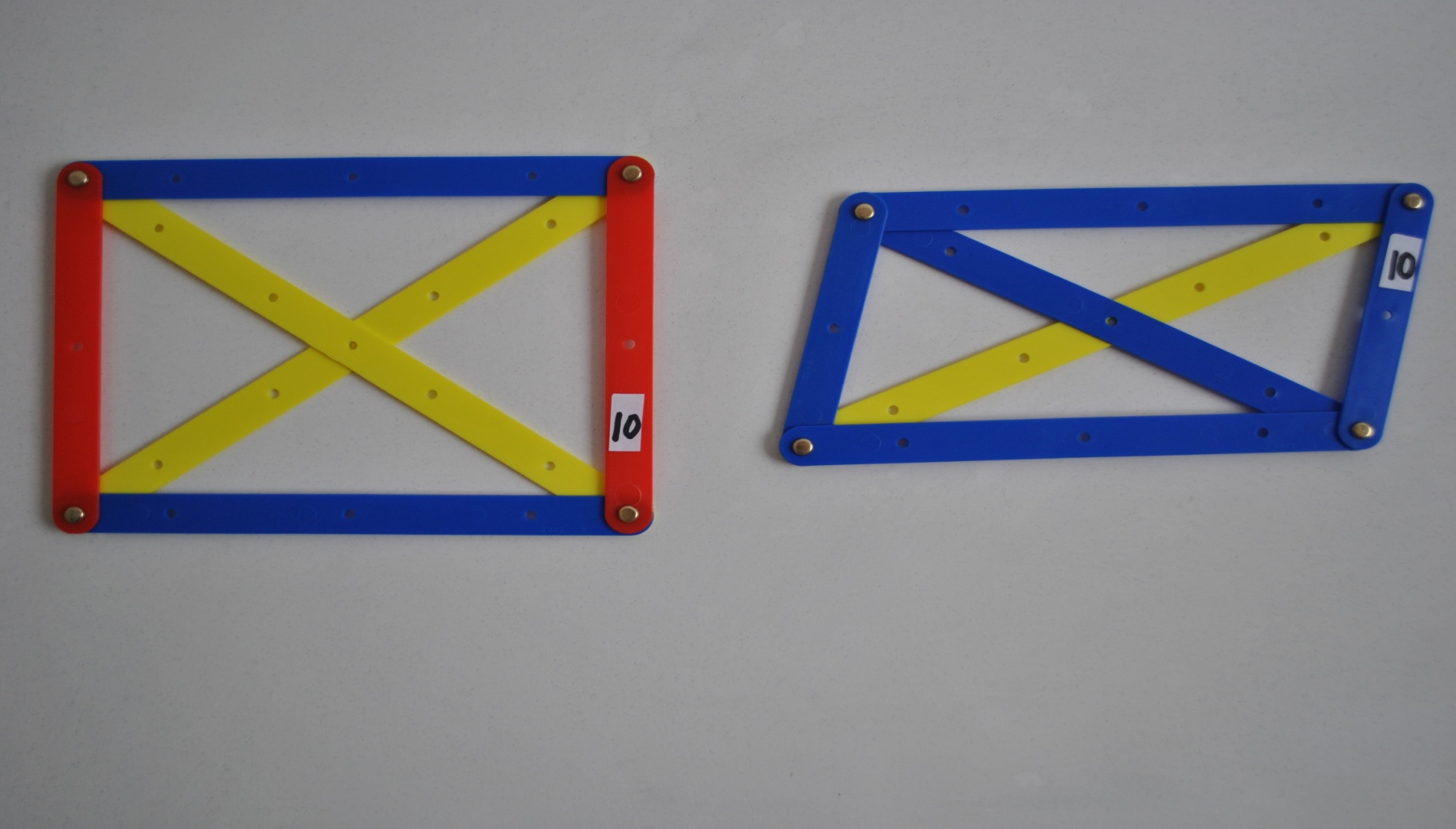 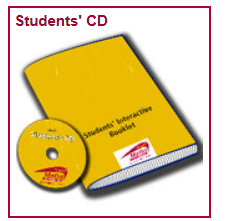 If three parallel lines cut off equal segments on some transversal line, then they will cut off equal segments on any other transversal (JC H/L + LC O/L & H/L).* Proof Required LC H/L
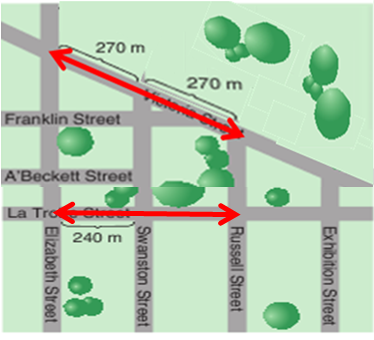 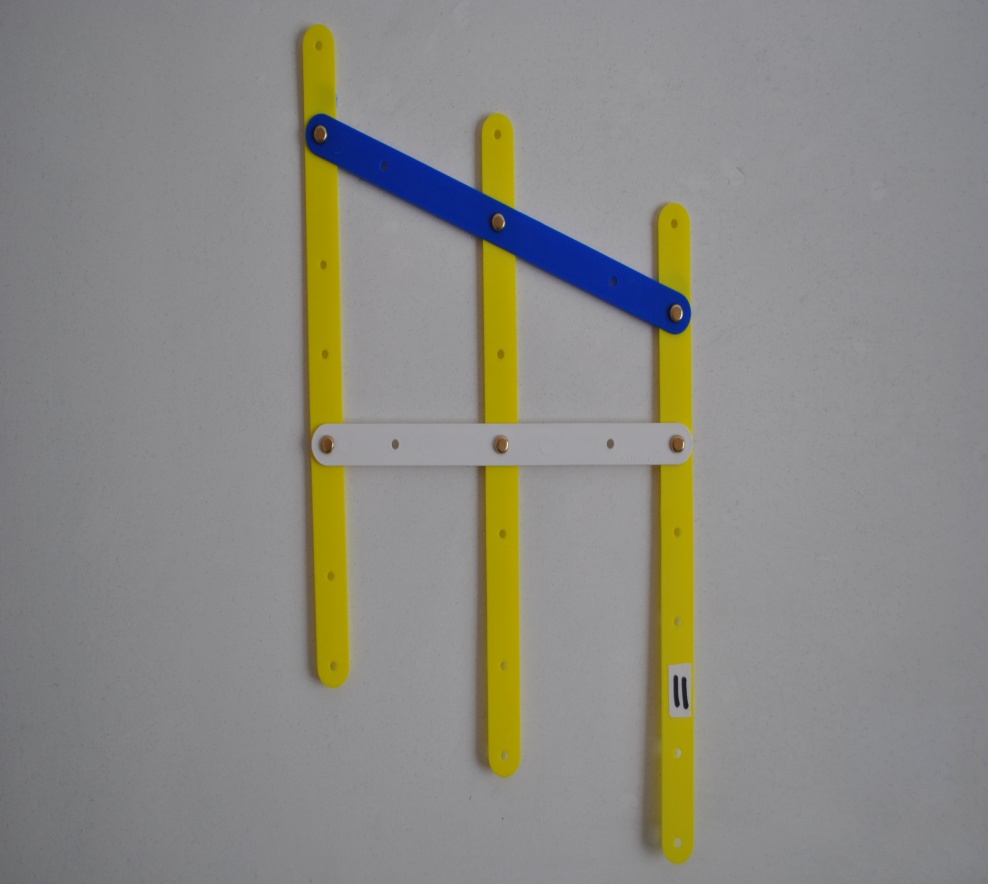 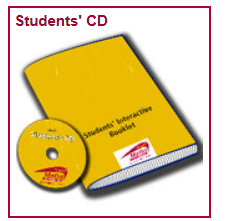 How far is it from Elisabeth St to Russell St?
Theorem 18
The area of a parallelogram is the 
base x height. 
LC (O/L & H/L).
* In a parallelogram, opposite sides are equal, and opposite angles are equal.
Conversely (1) If the opposite angles of a convex quadrilateral are equal, then it is a parallelogram;
                     (2) If the opposite sides of a convex quadrilateral are equal, then it is a parallelogram. (All Levels)

* Proof H/L JC
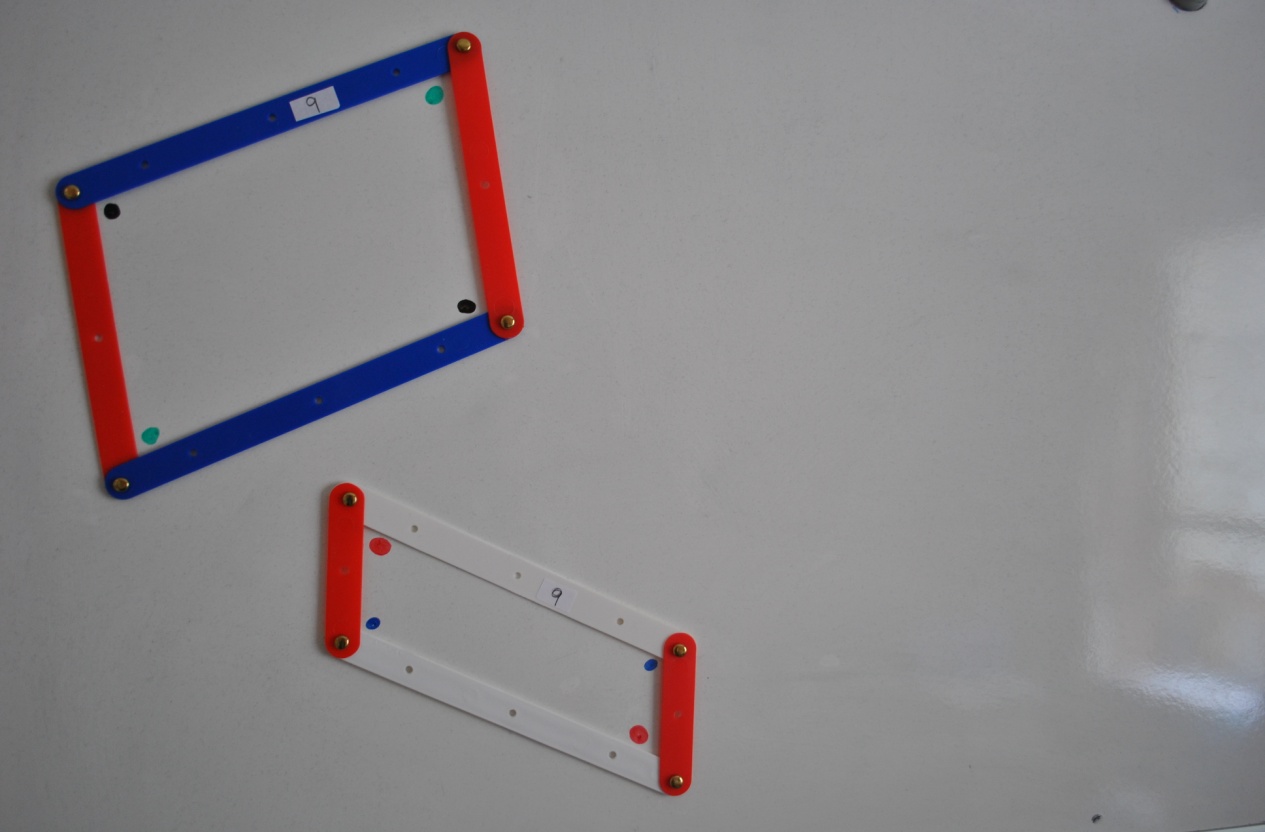 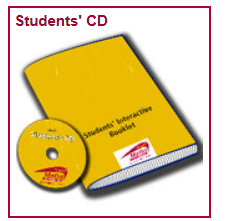 Theorem 17:
A diagonal of a parallelogram bisects the area.  LC (O/L & H/L)
Theorem 9: Corollary 1
A diagonal divides a parallelogram into two congruent triangles. (JC H/L & LC H/L)
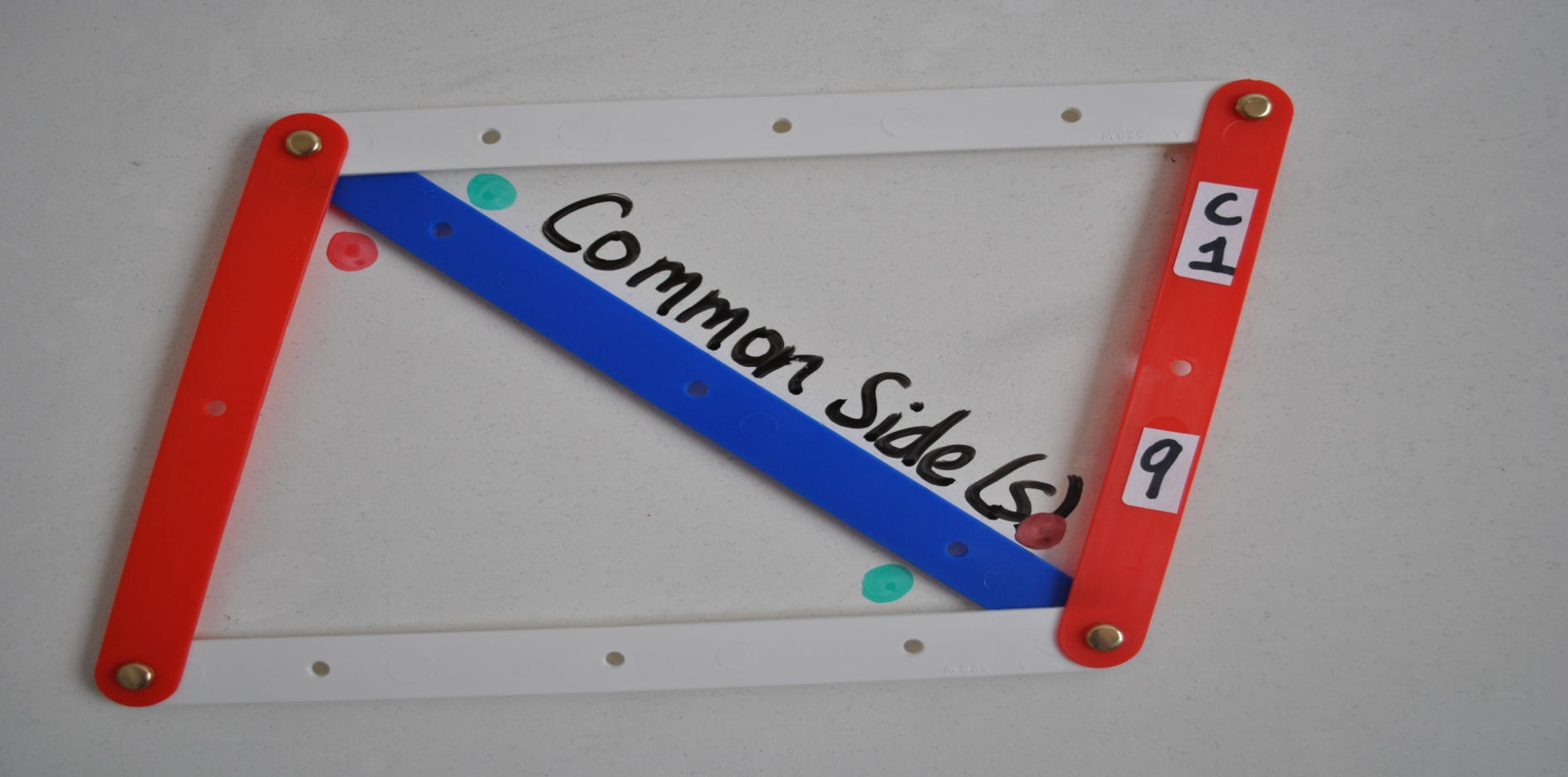 The diagonals of a parallelogram bisect each other. Conversely, if the diagonals of a quadrilateral bisect one another, then the quadrilateral is a parallelogram. (All Levels)
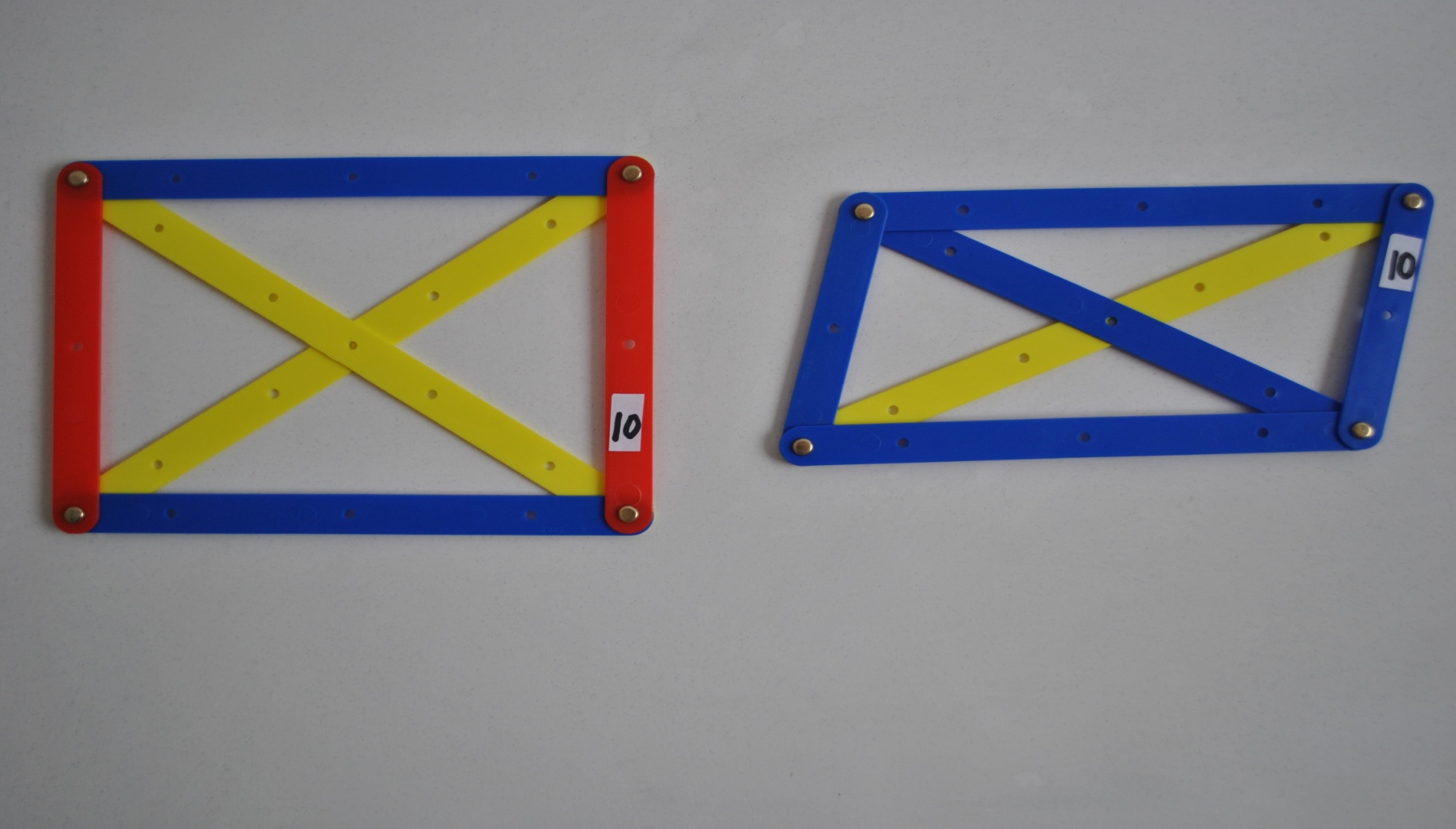 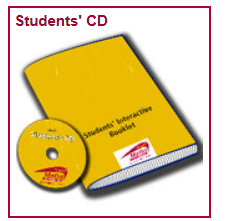 If three parallel lines cut off equal segments on some transversal line, then they will cut off equal segments on any other transversal (JC H/L + LC O/L & H/L).* Proof Required LC H/L
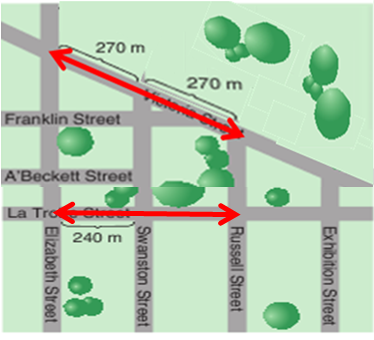 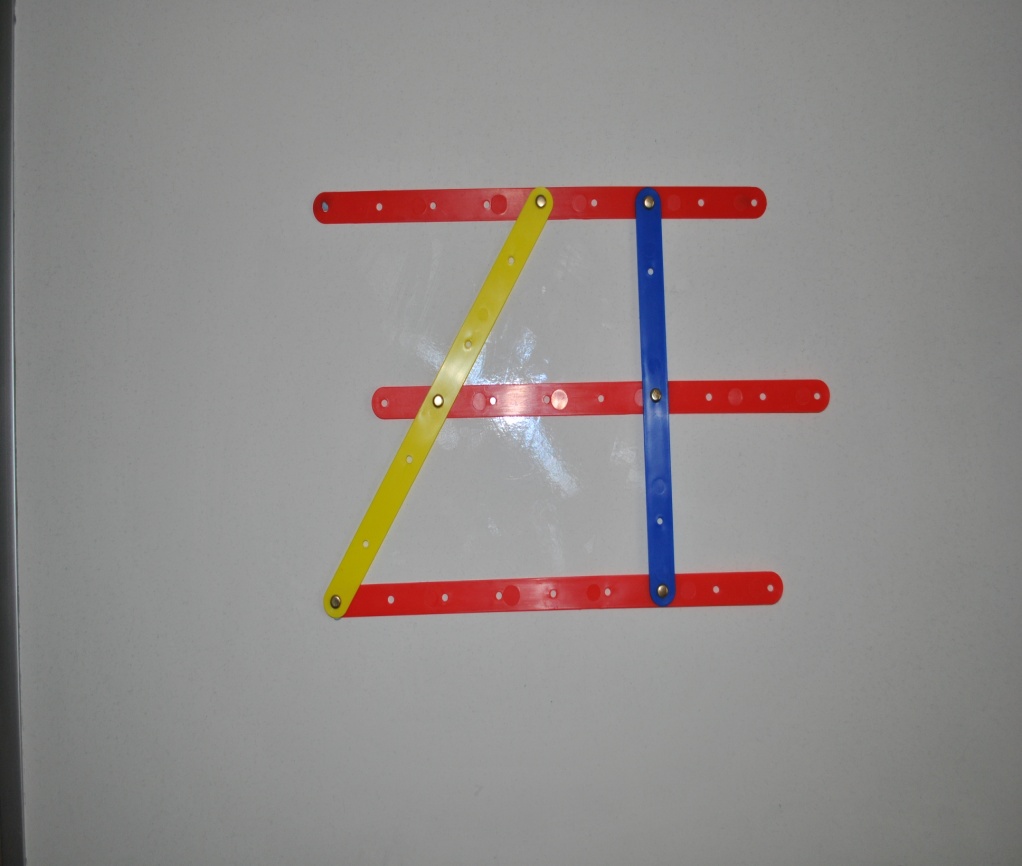 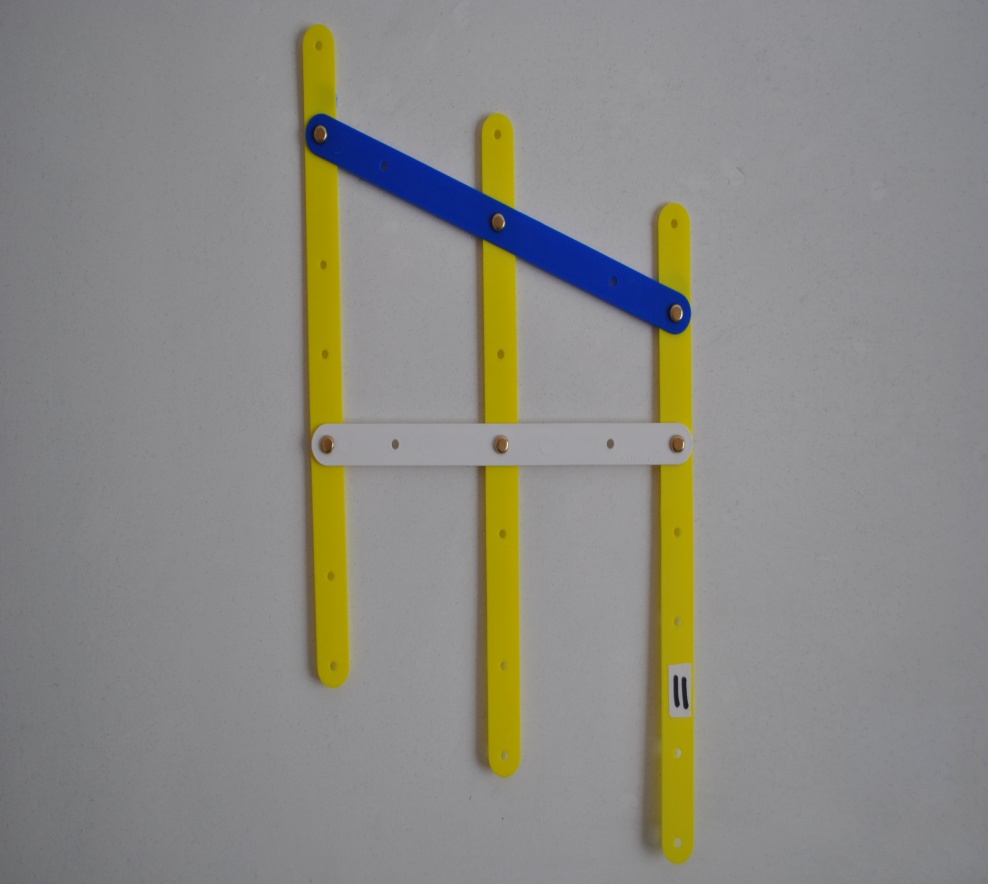 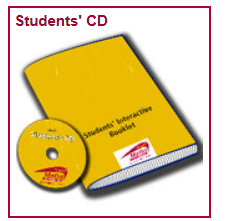 How far is it from Elisabeth St to Russell St?
Purpose
Can you put a title to this theorem?
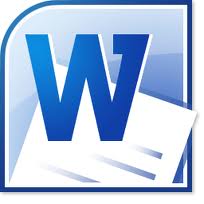 Student Activity –Theorem 13All LEVELS * Proof Required H/L LC
Student Activity
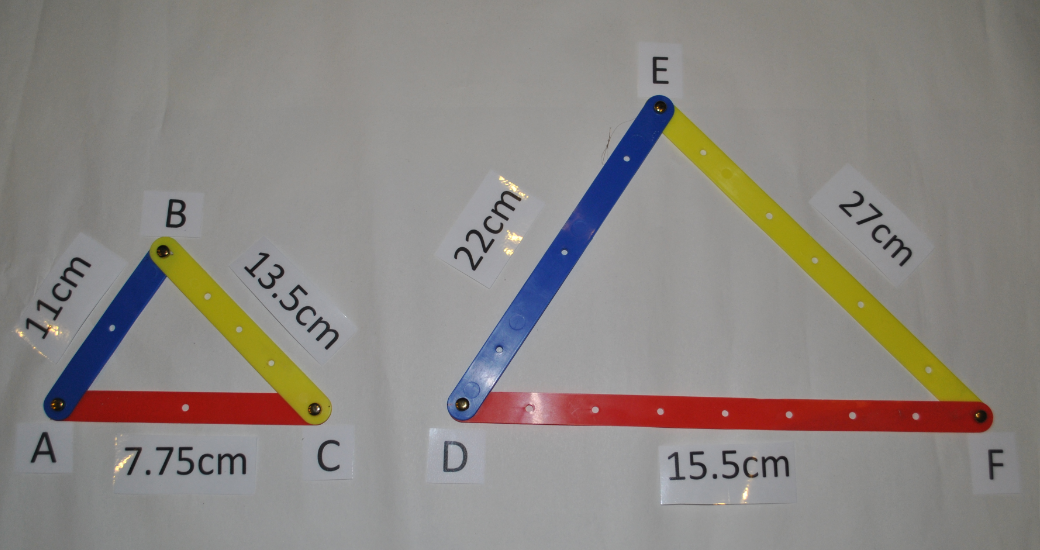 Student Activity
B 







   A                                      C
E





 







           D                				        F
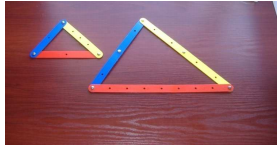 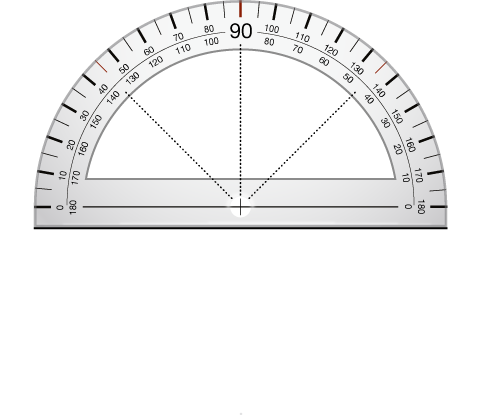 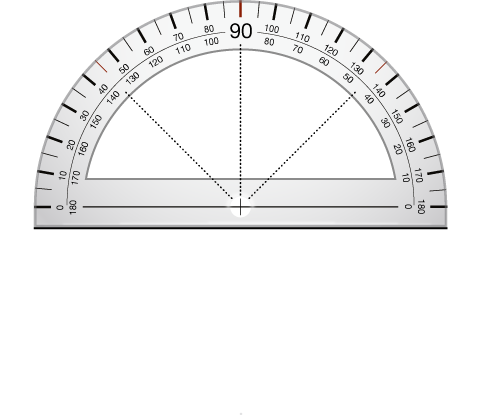 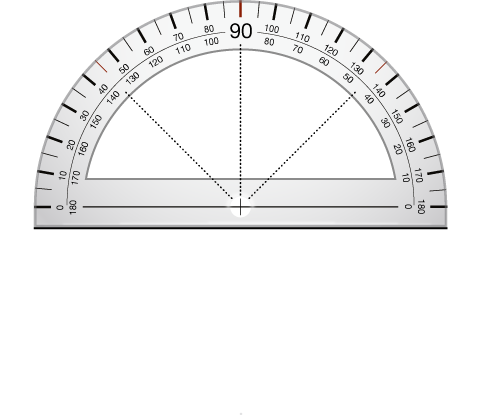 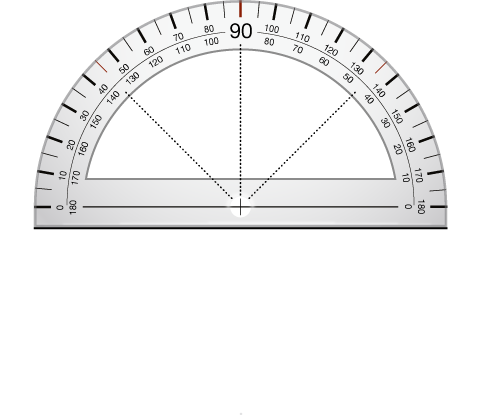 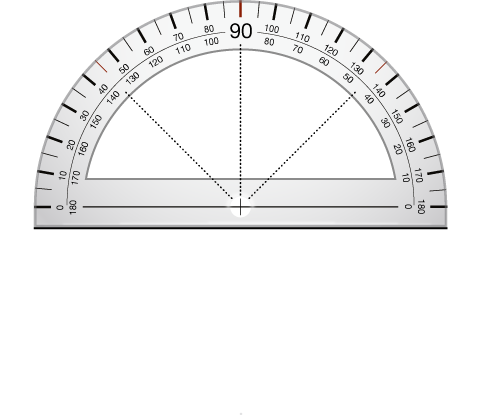 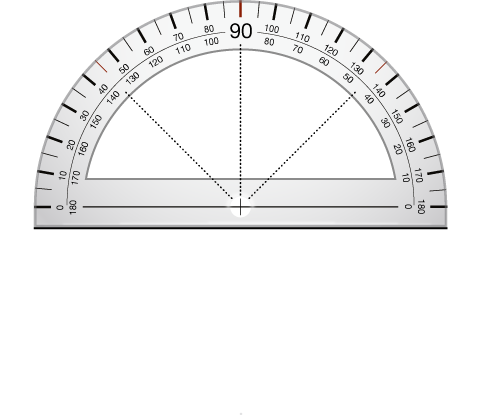 [Speaker Notes: Can you replace the front picture here with the new picture on the previous slide?]
E 



















       D						F
B 







   A                                      C
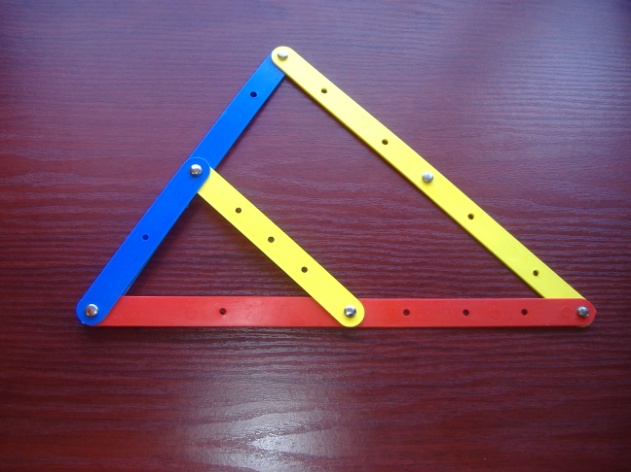 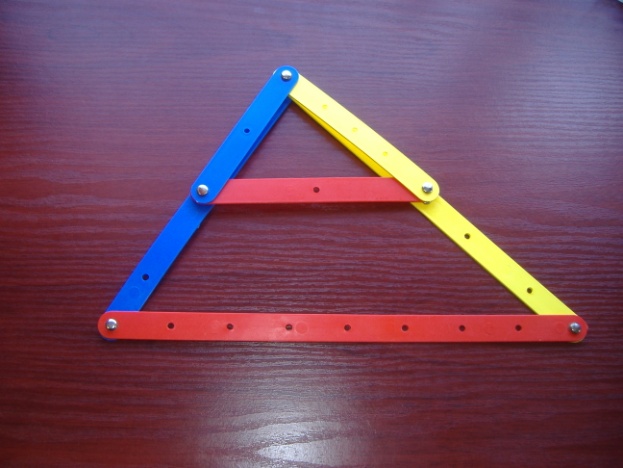 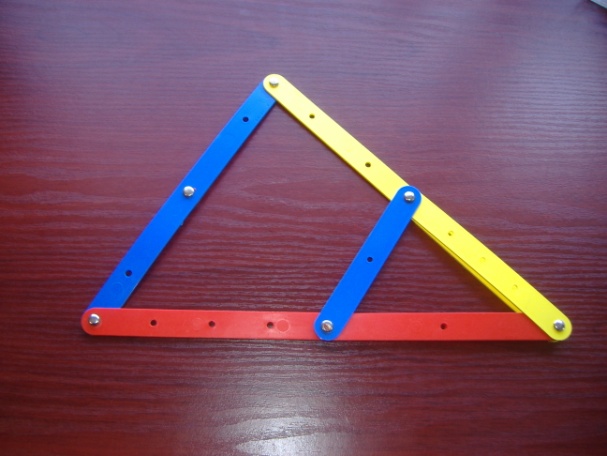 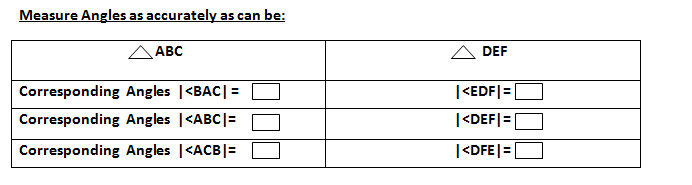 580
580
780
780
440
440
Student Activity 1 Continued
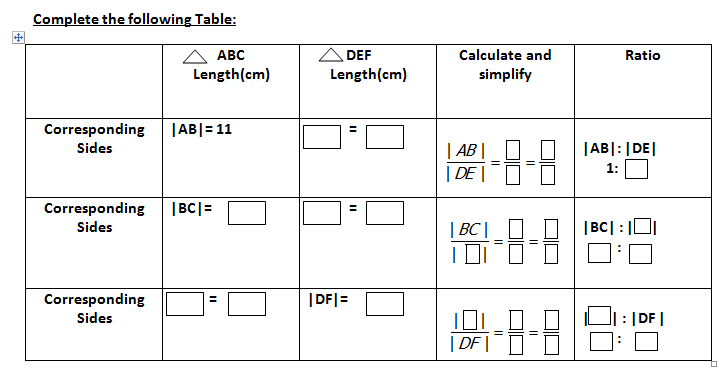 1
11
=
|DE|
|AB|
=
=
2
2
22
|BC|:|     |

         :
EF
=
|BC|=
|EF|
|BC|
1
13.5
|BC||     |
13.5 cm
=
=
EF
2
27
1
2
1
15.5
|     |:|DF|

         :
|     ||DF|
AC
AC
=
=
=
|AC|
=
|DF|
|AC|
15.5 cm
2
31
2
1
[Speaker Notes: New version of Student Activity 1 to go in here]
Purpose
Can you put a title to this theorem?
Theorem 13
If two triangles are similar, then their sides are proportional, in order.
For a triangle , base times height does not depend on the choice of base.
LC (O/L & H/L)
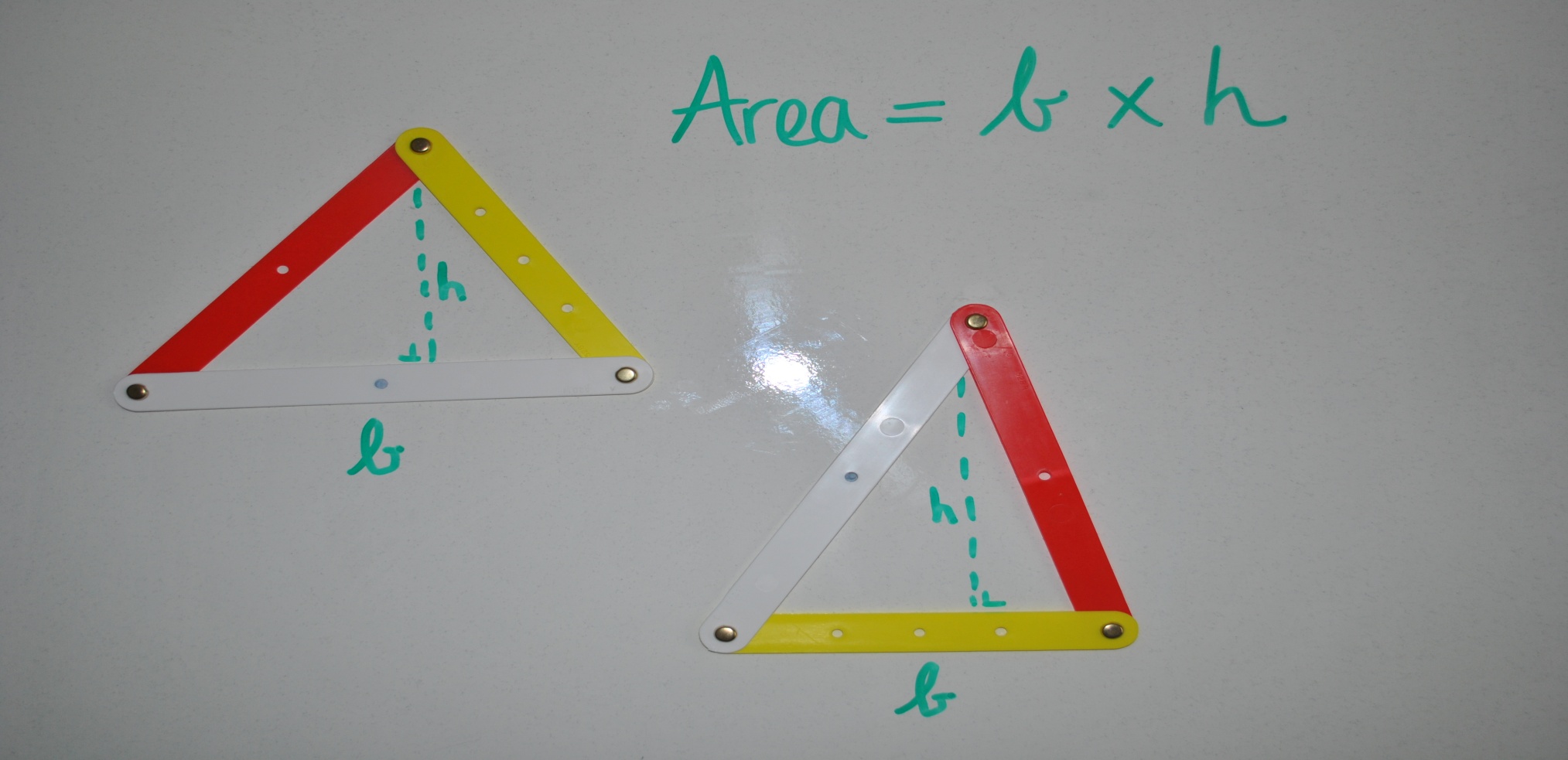 Exam Question2011 Sample Paper JC H/L Q8 Paper 2 Pg 13
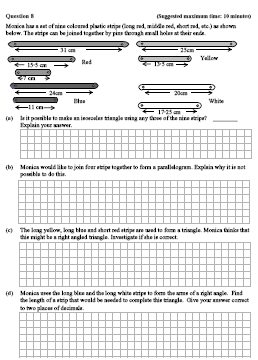 Circular Geoboards-Circle Theorems
Examples Theorems 19+ 4 Corollaries & Theorem 21.
The angle at the centre of the circle standing on a given arc is twice the angle at any point of the circle standing on the same arc. (H/L JC + H/L LC)

* Proof Required JC H/L
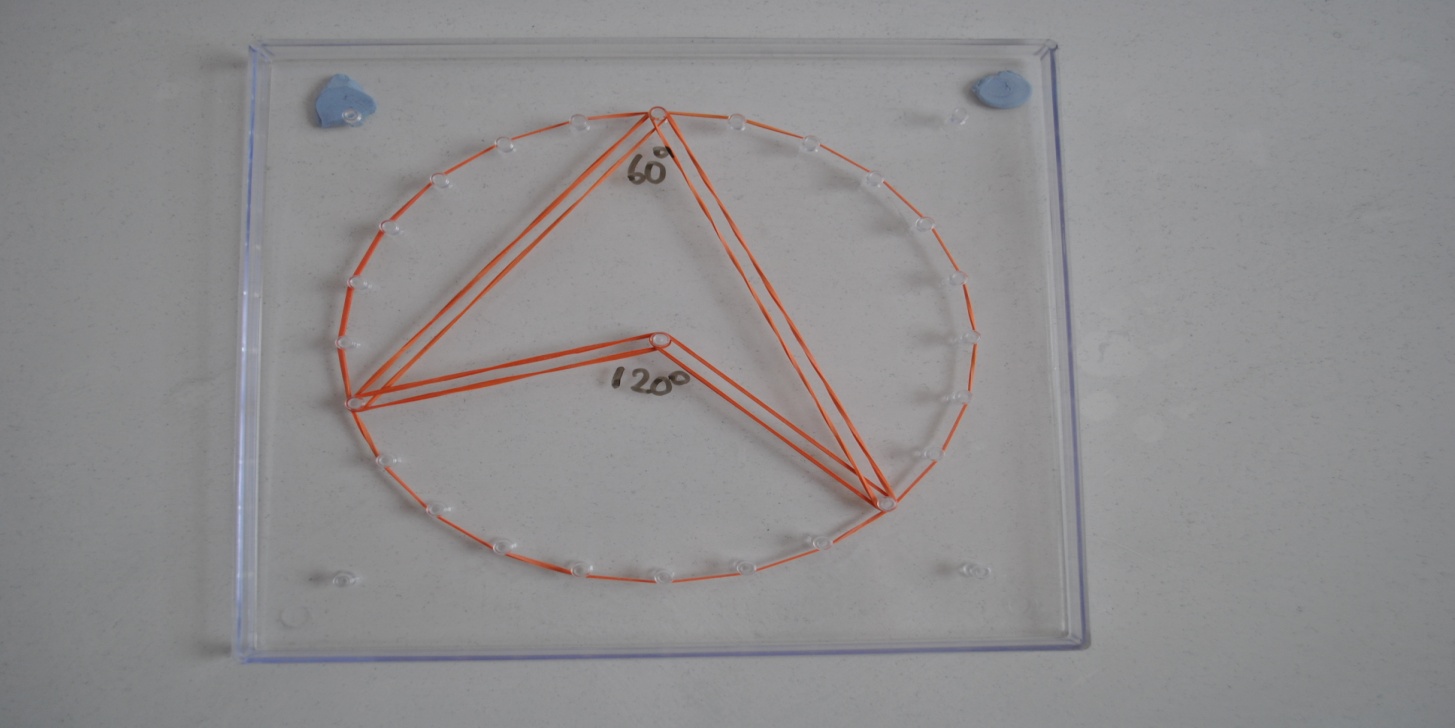 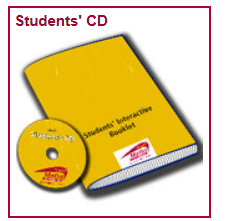 All angles at points of a circle, standing on the same arc are equal (and converse). (H/L JC + H/L LC)
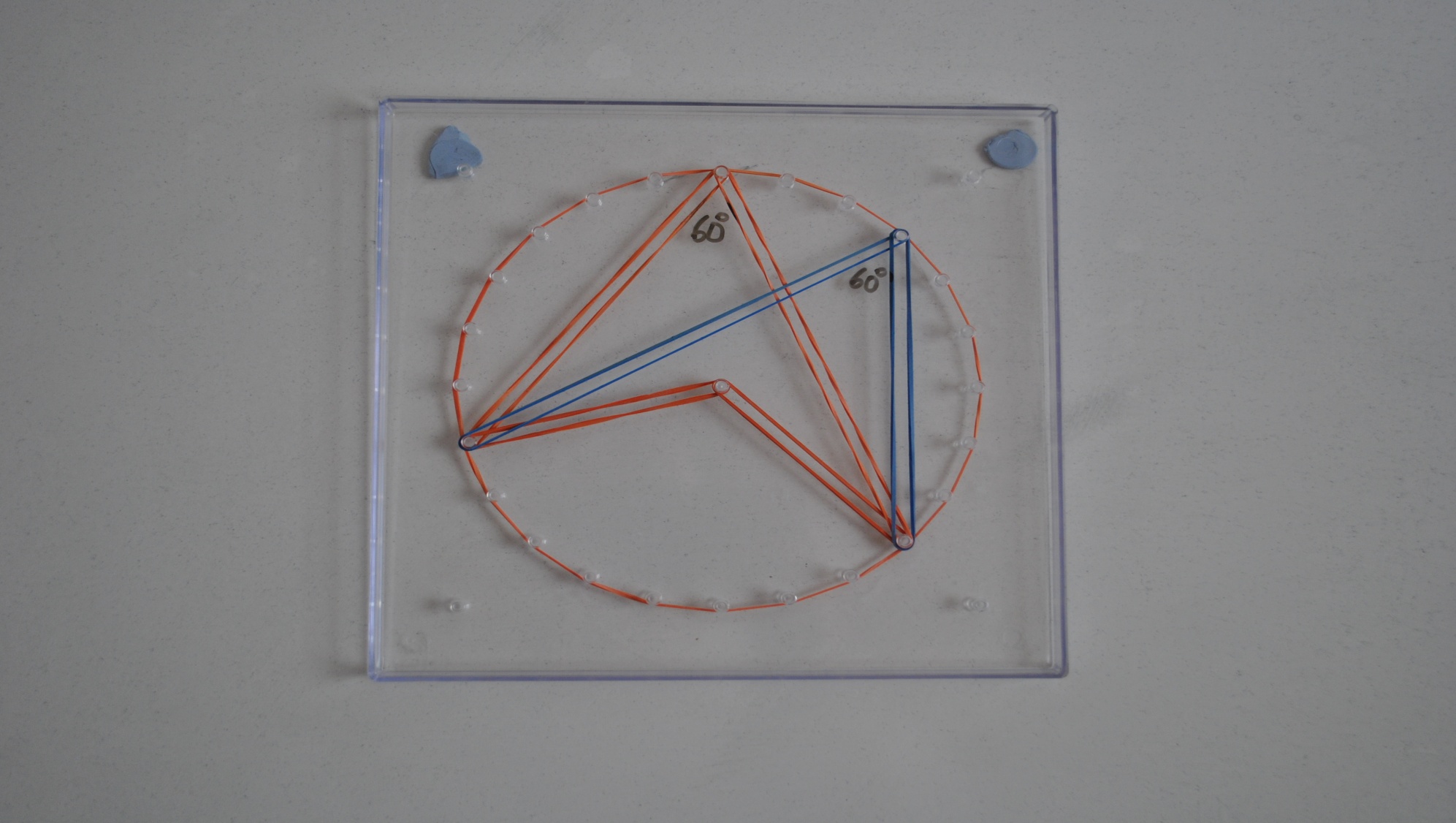 Each angle in a semi-circle is a right angle. (ALL Levels)
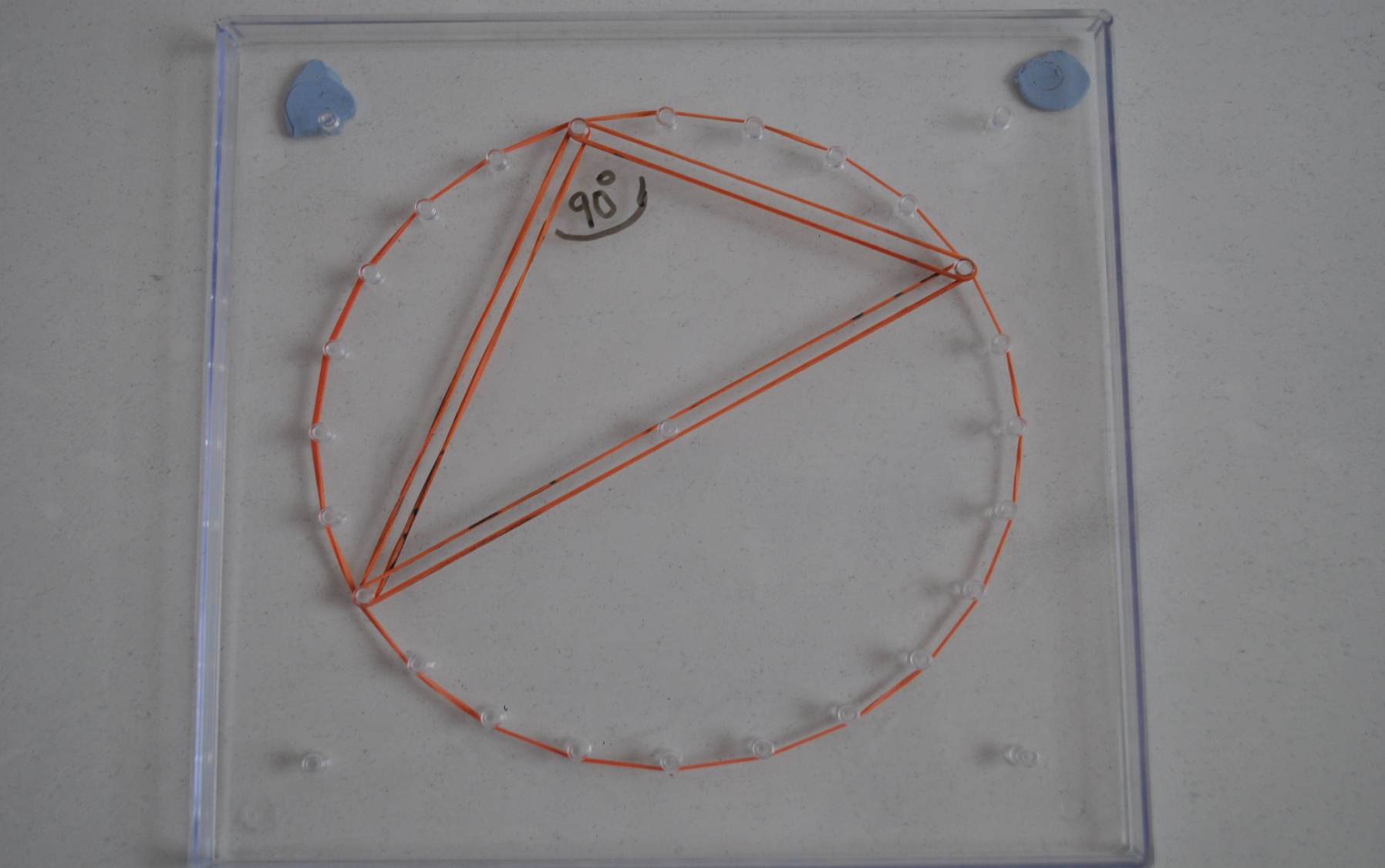 If ABCD is a cyclic quadrilateral, then opposite angles sum to 180°. (H/L JC + H/L LC)
(i) The perpendicular from the centre to a chord bisects the chord.(ii) The perpendicular bisector of a chord passes through the centre . (O/L LC + H/L LC)
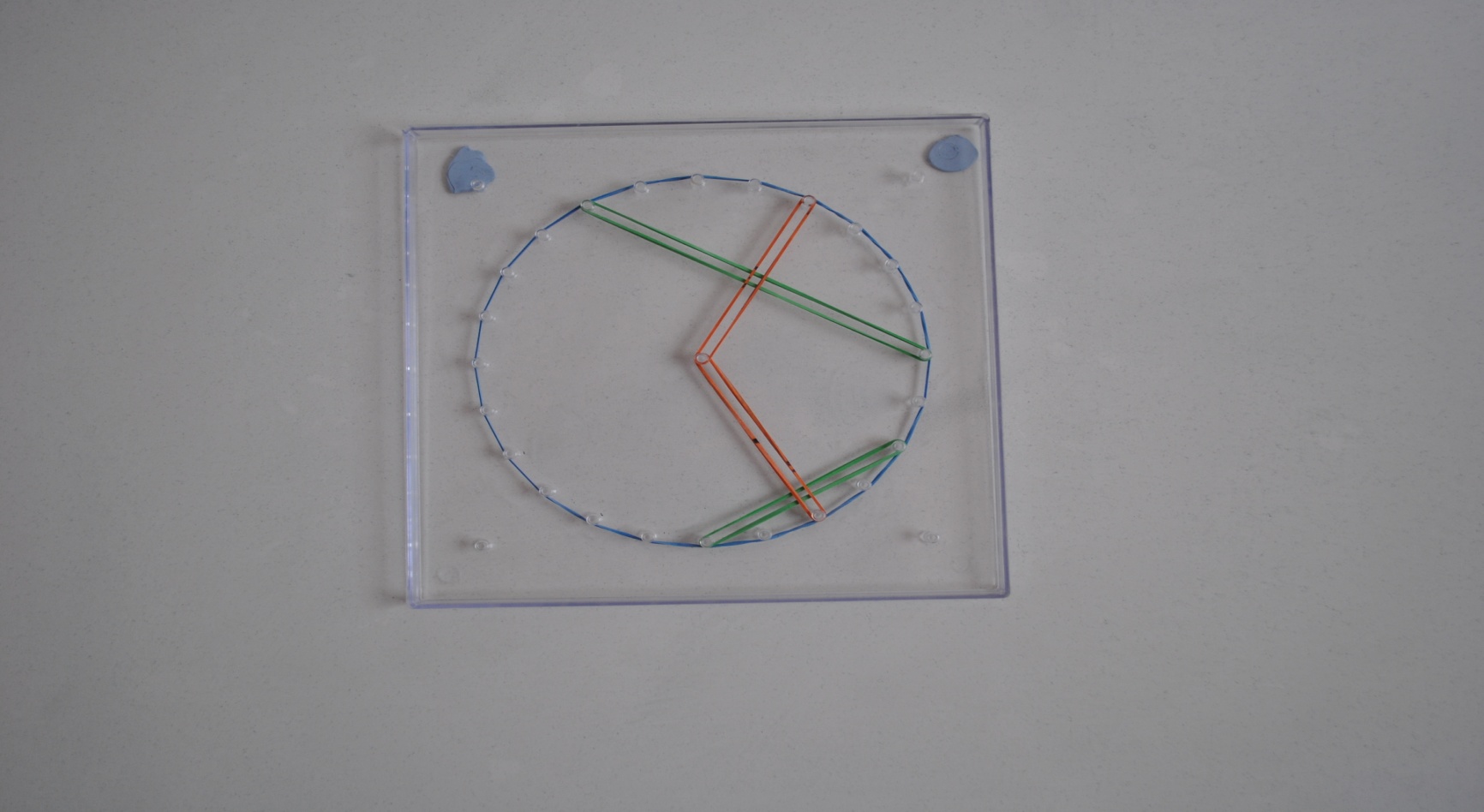 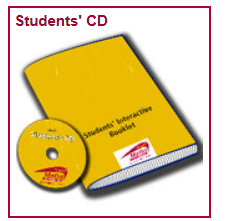 Making and using a ClinometerTeaching & Learning Plan 8
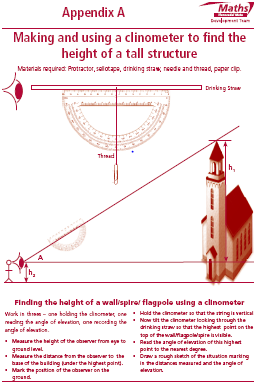 Making a clinometer  (Appendix A: T&L 8)
Materials required: 
Protractor, sellotape, drinking straw, thread, paper clip & blu-tak
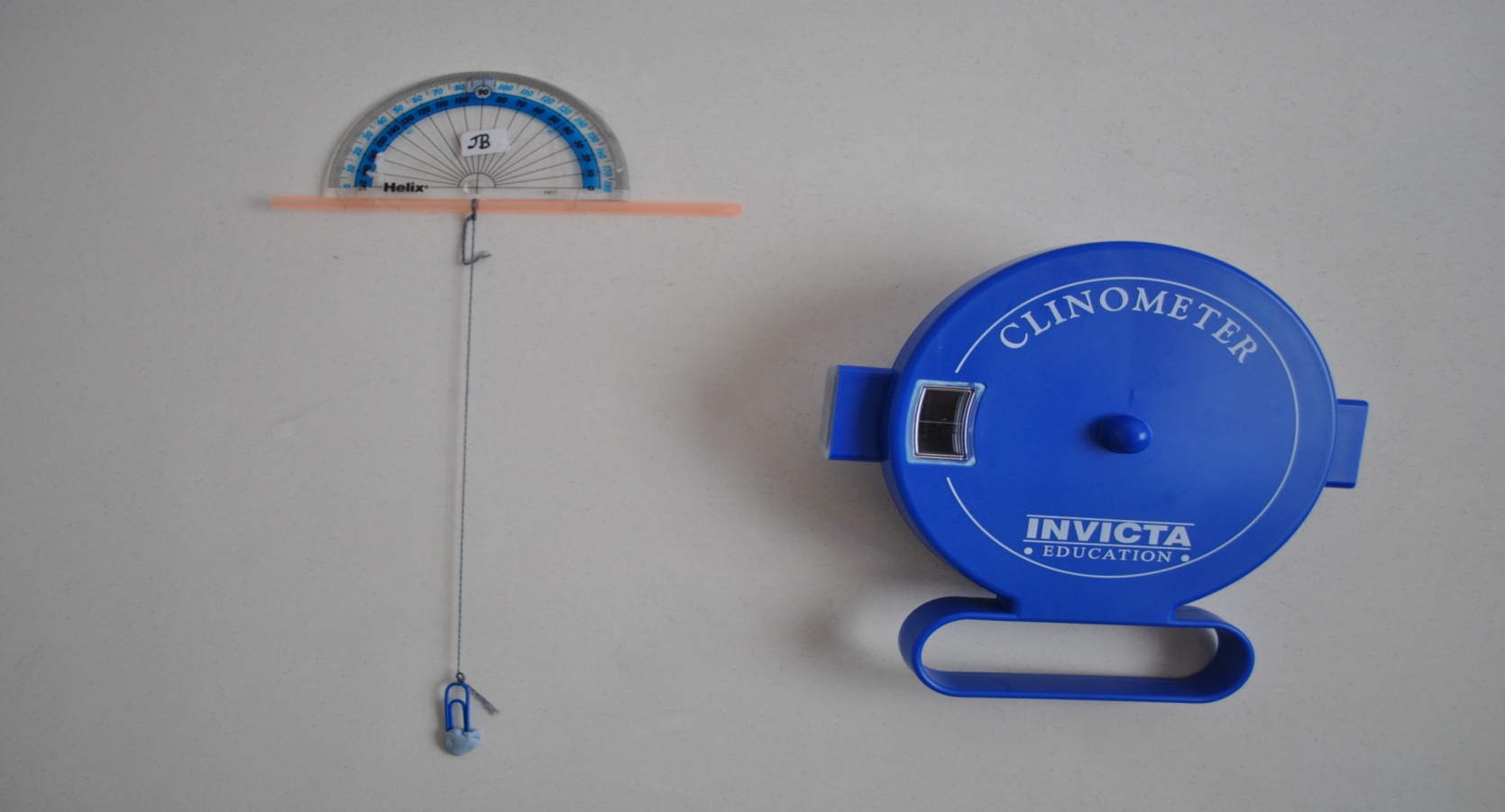 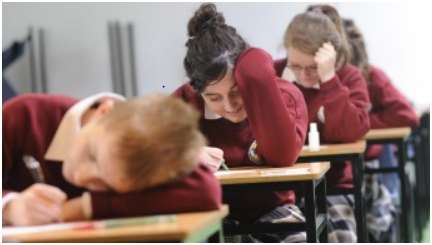 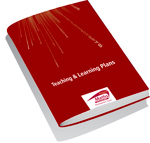 Solution
How best to use the Student CD!www.projectmaths.ie
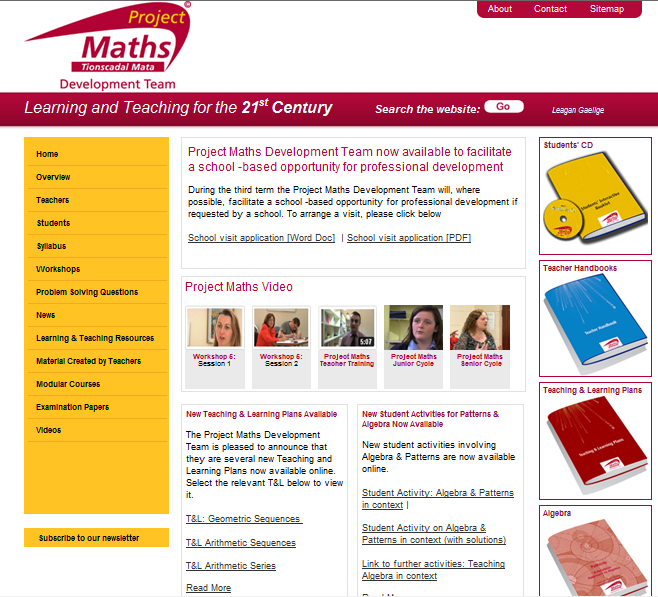 Simply click on the image for “Student Cd”
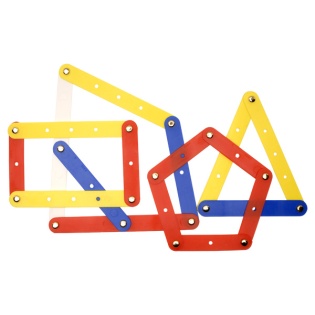